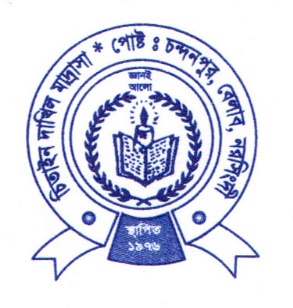 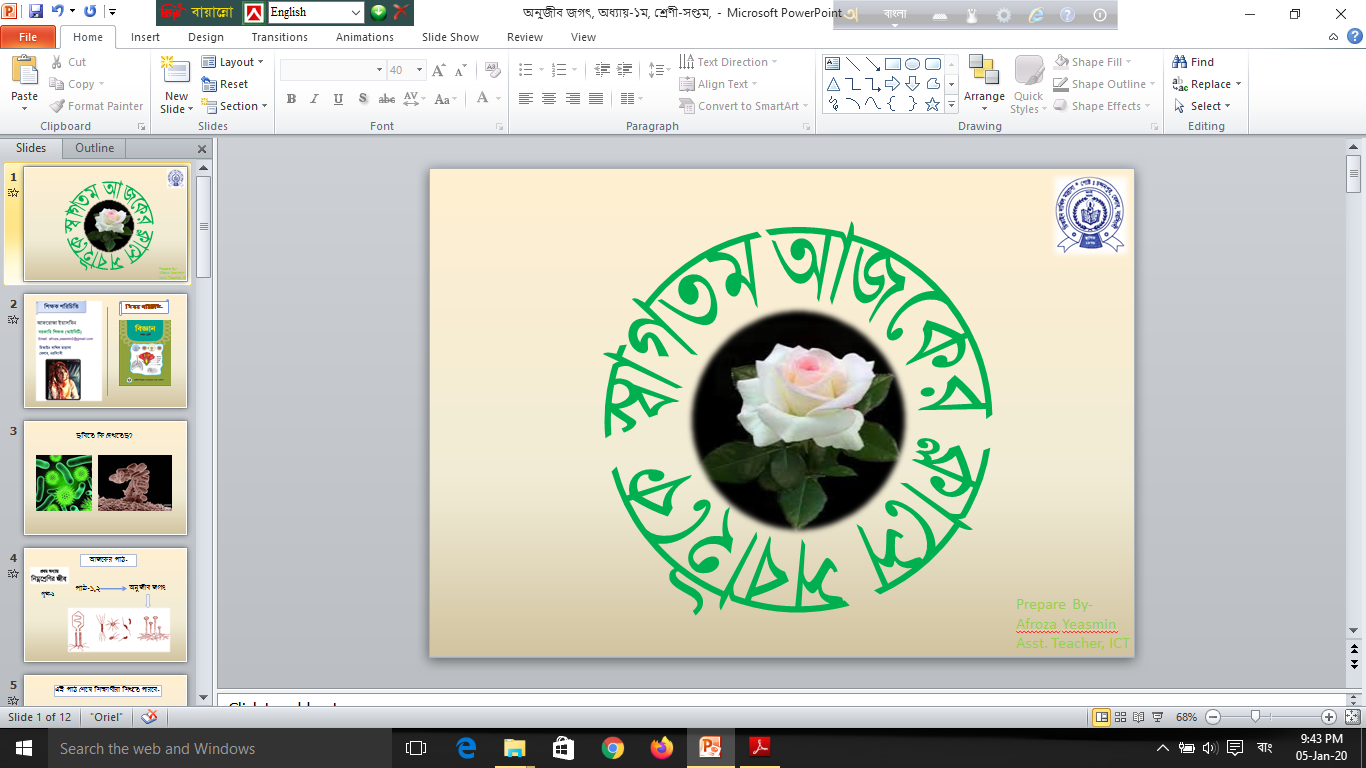 Prepare By-
Afroza Yeasmin
Asst. Teacher, ICT
বিষয় পরিচিতি-
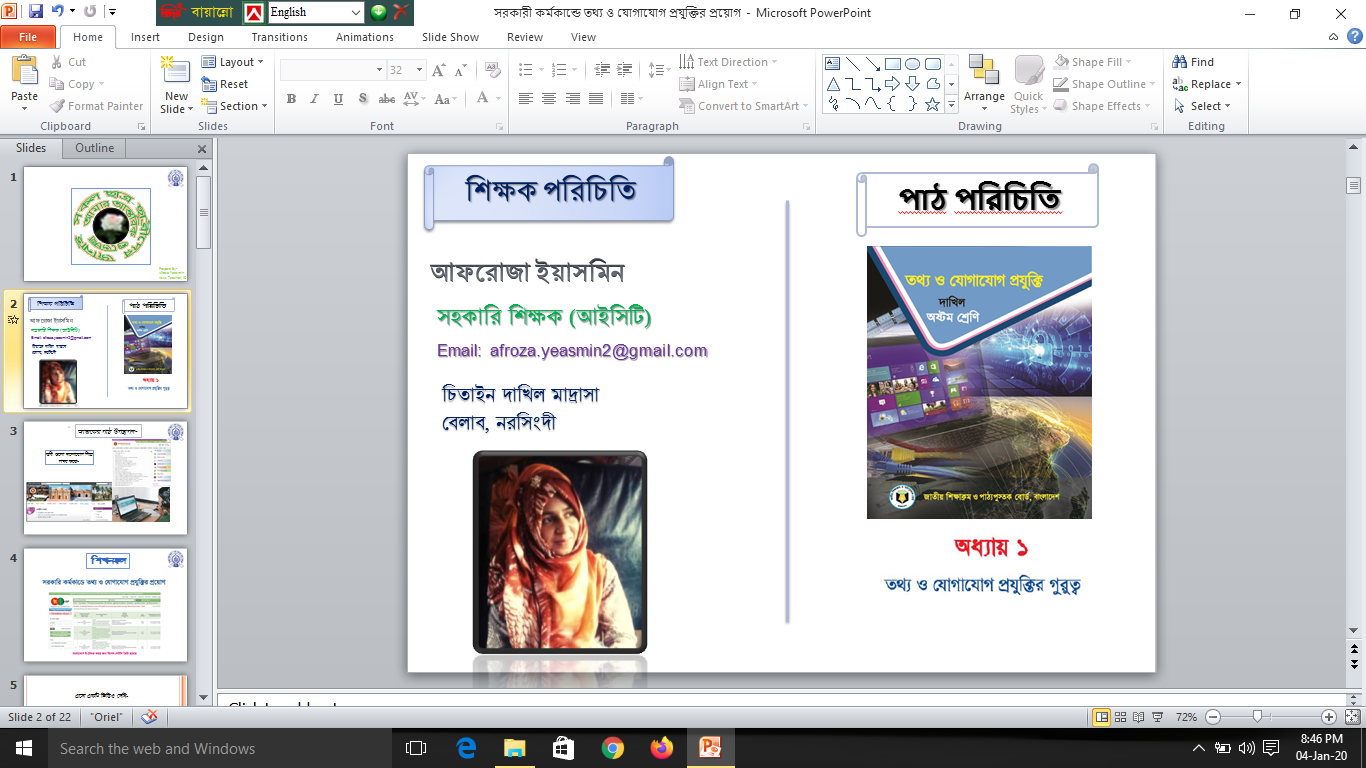 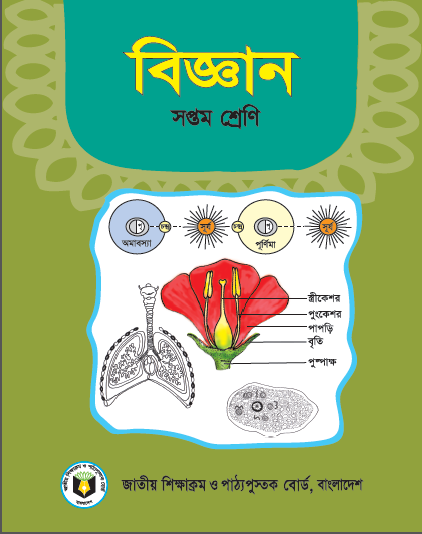 ছবিতে কি দেখতেছ?
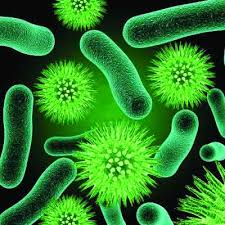 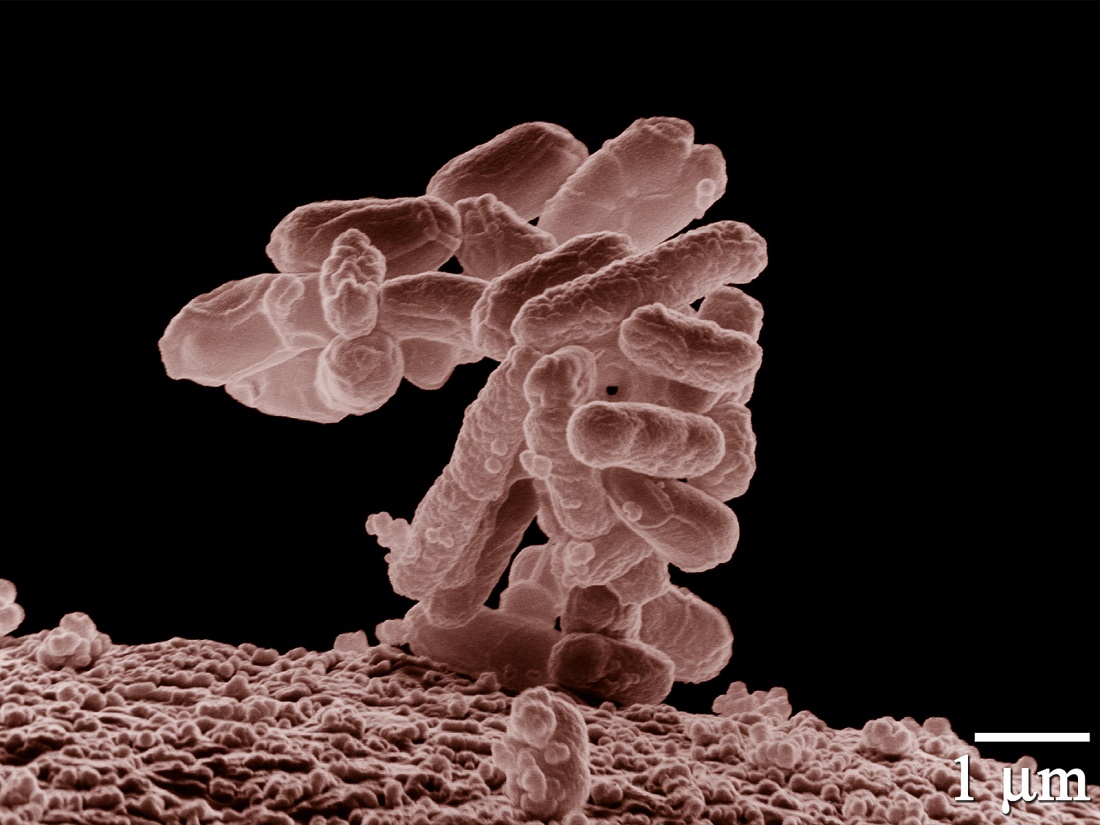 আজকের পাঠ-
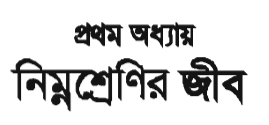 পাঠ-১,২
অনুজীব জগৎ
পৄষ্ঠা-২
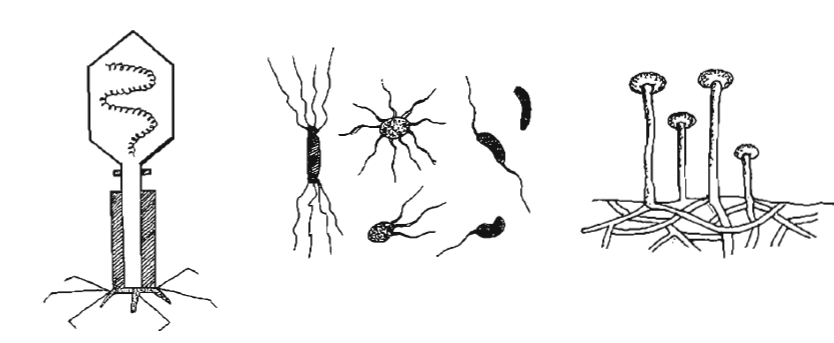 এই পাঠ শেষে শিক্ষার্থীরা শিখতে পারবে-
অনুজীব কি জানতে পারবে;
অনুজীবের শ্রেণী বিভাগ করতে পারবে;
অনুজীবের বৈশিষ্ট্য বলতে পারবে।
এগুলো কীসের ছবি দেখছ?
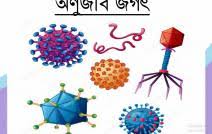 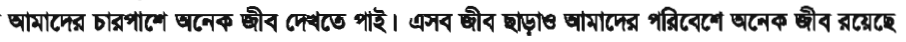 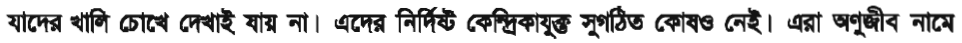 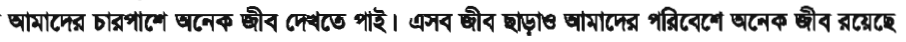 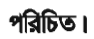 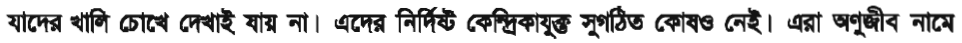 এগুলো বিভিন্ন ধনের অনুজীব
শ্রেণী বিভাগ-
অনুজীব
রাজ্য-২)
প্রোক্যারিওটা
রাজ্য-৩)
ইউক্যারিওটা
রাজ্য-১) এক্যারিওটা
আদি কোষী
প্রকৃত কোষী
অকোষীয়
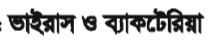 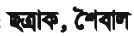 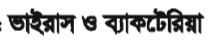 অনুজীবের আরও কিছু ছবি দেখি সবাই
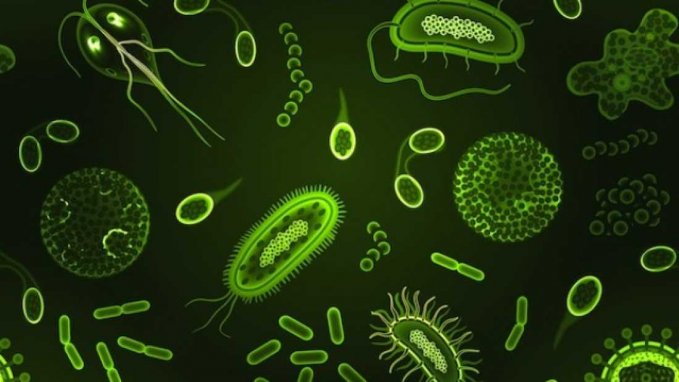 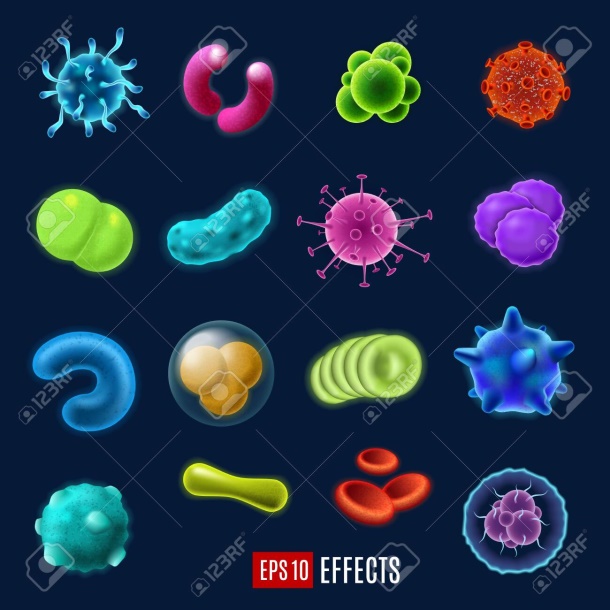 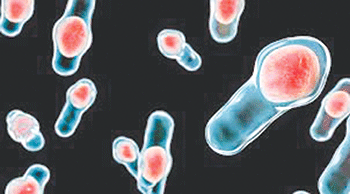 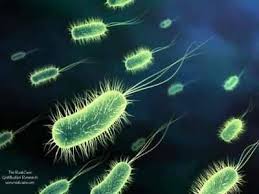 অনুজীবকে খালি চোখে দেখা যায় না অণুবীক্ষণ যন্ত্র দিয়ে দেখতে হয়
এসো সবাই মিলে অনুজীবের একটি ভিডিও দেখি-
এসো শ্রেণী শিক্ষকের সাহায্যে অণুবীক্ষণ যন্ত্র দিয়ে সবাই মিলে  অনুজীব দেখতে চেষ্টা করি-
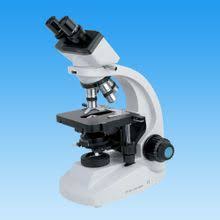 একক কাজঃ
প্রত্যেকে খাতায় ৫ টি করে অনুজীবের বৈশিষ্ট্য লিখ।
বাড়ির কাজঃ
সবাই একটি অনুজীবের ছবি আঁকে নিয়ে আসবে।
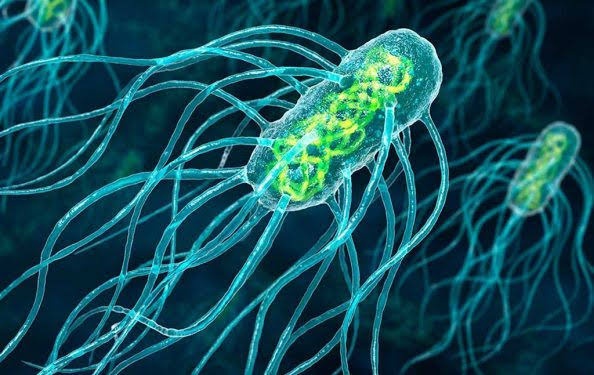 মূল্যায়ন
অনুজীব কি?
অনুজীবের অন্য নাম কি?
অনুজীব কত প্রকার ও কি কি?
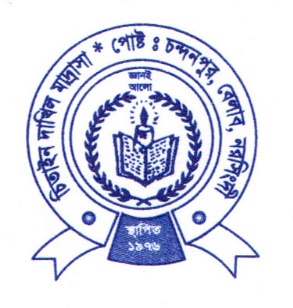 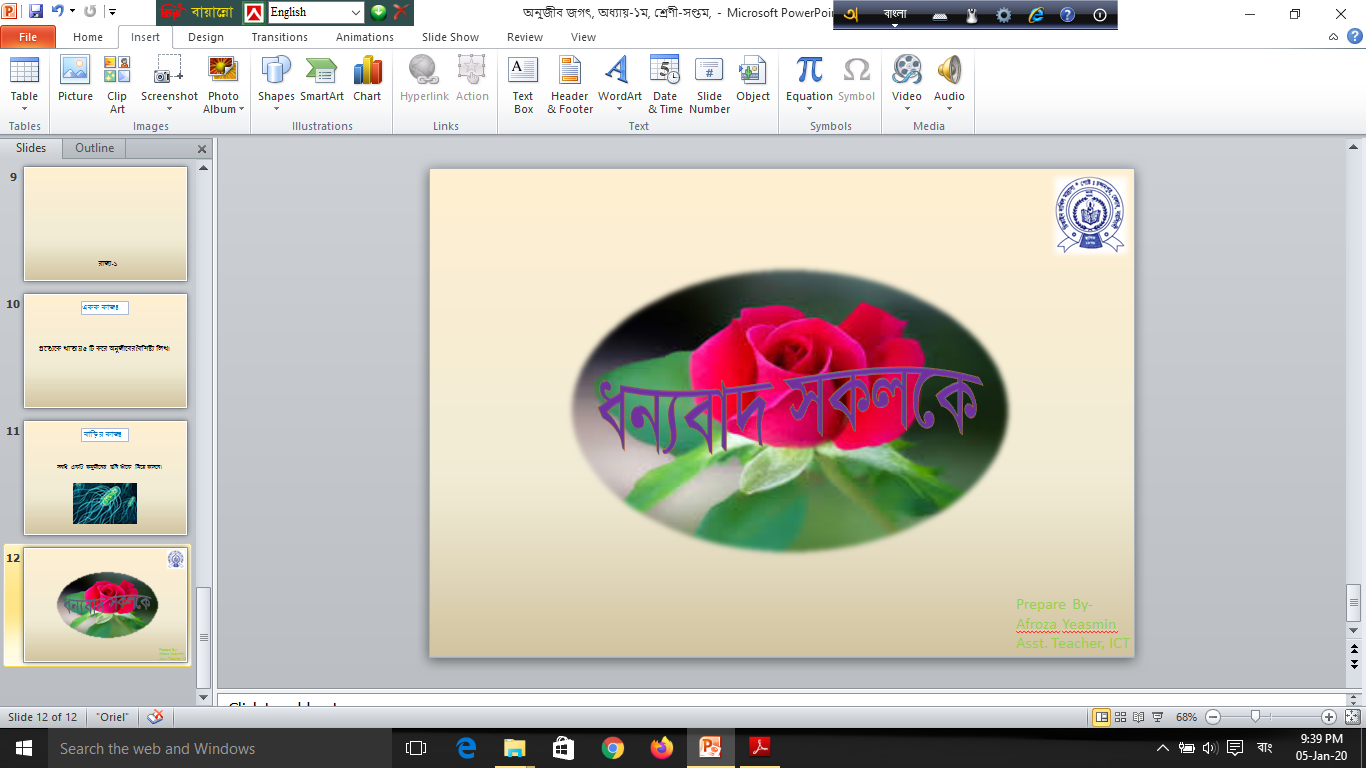 Prepare By-
Afroza Yeasmin
Asst. Teacher, ICT